Без грамматики 
не выучишь и 
математики
Дробные числительные. Склонение дробных числительных
Без грамматики не выучишь и математики
Прочитайте текст. Найдите дробные имена числительные
 
Самый маленький зверек- карликовая белозубка. Она не превышает в длину 4,5 сантиметра и весит 1,8 грамма. Зверёк уничтожает вредных насекомых. За сутки съедает в 3-4 раза больше своего веса, засыпает до 70 раз!
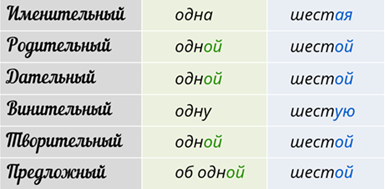 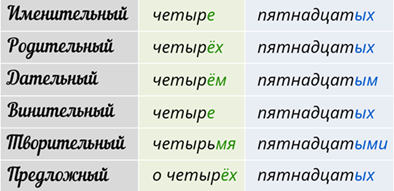 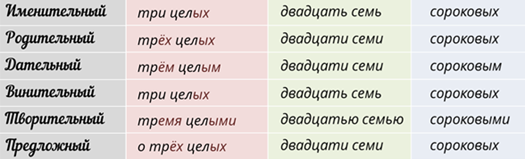 Прочитайте вслух
К 4,5 + 0,2 = 
К 6,1+ 0,7=
От 5/6 – 3/6 = 
От 3/5 - 2/5 =
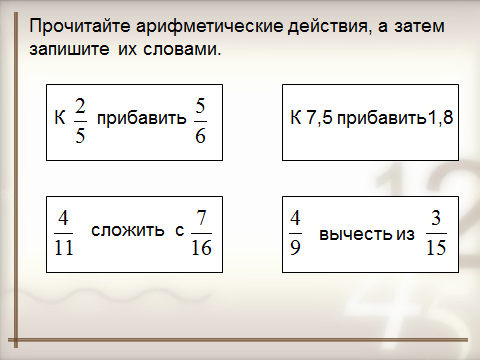 - Дробные числительные состоят из двух частей.
- Числитель дроби обозначается количественным числительным, а знаменатель – порядковым.
- В дробных числительных склоняются обе части.
- Первая часть склоняется как числительное, обозначающее целое число.
- Вторая часть склоняется как прилагательное.
- Существительное при дробном числительном ставится в родительном падеже.
Контроль знаний (тест)
1.Имена числительные по значению делятся на:
Я) порядковые и количественные, О) качественные и относительные, Б) сравнительные и превосходные

2. Имена числительные бывают по составу:
В) парные и непарные, М) простые и составные, К) звонкие и глухие

3. Порядковые числительные отвечают на вопросы:
А) кто? Что?   Б) сколько?   О) какой?

4.Количественные числительные отвечают на вопрос?
А) кто? Что?   Л) сколько?   О) какой?

5. При склонении порядковых числительных изменяется:
В) первое слово,  Г) второе слов,   О) последнее слово

6.  При склонении количественных  числительных изменяются:
В) первое слово,  Д) все слова,   О) последнее слово

7. Количественные числительные делятся на?
Е) целые, дробные, собирательные, М) целые, дробные, Л) дробные, собирательные

8. В дробных числительных склоняются: 
Ц) обе части, В) числитель дроби, Г) знаменатель дроби
Домашнее задание:
Обязательное: выучить теорию по кластеру, п.    (Дробные числительные)
На выбор: 1. Упр. 600, 601.
Найдите 10 пословиц и поговорок, в которых есть числительные. Объясните одну из них. Приведите пример по этой пословице  из жизни. 
Найдите в газете, в учебнике истории, географии, математике статью с использованием числительных, в том числе дробных.